Консультация«Организация сопровождения ребенка с ОВЗ в ДОУ в условиях ФГОС ДО» («Путь к инклюзивному образованию»)  старший воспитатель Буракова И.М.
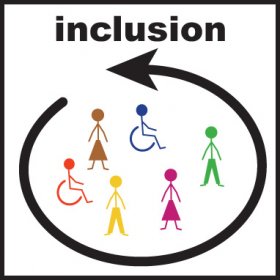 Инклюзия – что это?
Термин «инклюзия» введен в 1994 г. Саламанкской декларацией о принципах, политике и практической деятельности в сфере образования лиц с особыми потребностями.
Инклюзия (калька с англ. inclusion) – включение, добавление, прибавление, присоединение, то есть:
• вовлечение в образовательный процесс каждого ребенка с помощью образовательной программы, которая соответствует его способностям;
• удовлетворение индивидуальных образовательных потребностей, обеспечение специальных условий.
2
Инклюзия означает полное вовлечение ребенка с ограниченными возможностями здоровья (ОВЗ) в жизнь группы. 
Цель инклюзии – организация пространства группы для успешной реализации индивидуальной образовательной программы (адаптивной образовательной программы) ребенка с ОВЗ.
3
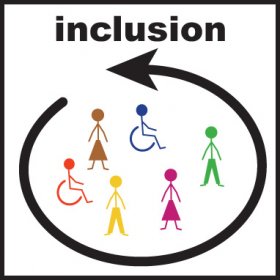 Нормативно-правовые основы инклюзивного образования
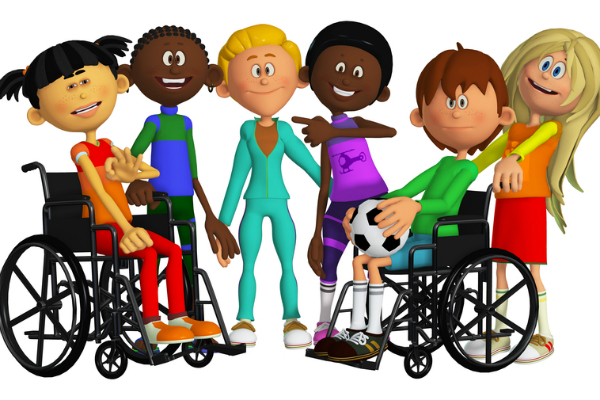 4
Нормативно-правовую основу для организации образования лиц с ОВЗ, детей с инвалидностью, в Российской Федерации составляют документы нескольких уровней:

международные (подписанные СССР или Российской Федерацией);
федеральные (Конституция, законы, кодексы – семейный, гражданский и др.);
правительственные (постановления, распоряжения);
ведомственные (Министерства образования СССР и Российской Федерации и др.);
региональные (правительственные и ведомственные)
локальные акты учреждения
5
Международное законодательство в области закрепления права детей с ОВЗ и инвалидностью на получение образования имеет более чем полувековую историю развития:
Всеобщая Декларация прав человека от 10 декабря 1948 года стала основой для создания международно-правовой регуляции в области защиты прав личности человека. 
Конвенция «О борьбе с дискриминацией в области образования», принята 14.12.1960 г.
Декларации ООН «О правах инвалидов» (принята резолюцией 3447 (XXX) Генеральной Ассамблеи от 9 декабря 1975 года 
Саламанкская декларации «О принципах, политике и практической деятельности в сфере образования лиц с особыми потребностями» (Саламанка, Испания, 7-10 июня1994 г.). 
Конвенция о правах инвалидов (принята резолюцией 61/106 Генеральной Ассамблеи от 13 декабря 2006 года)
6
В Российской Федерации
ФЗ РФ от 3 мая 2012 г. N 46-ФЗ "О ратификации Конвенции о правах инвалидов"
Конституция Российской Федерации,
 Федеральный закон от 29 декабря 2012 г. № 273-ФЗ "Об образовании в Российской Федерации",
 Федеральный закон от 22 августа 1996 г. № 125-ФЗ "О высшем и послевузовском профессиональном образовании", 
от 24 ноября 1995 г. 181-ФЗ "О социальной защите инвалидов в Российской Федерации",
 от 24 июня 1999 г. № 120-ФЗ "Об основах системы профилактики безнадзорности и правонарушений несовершеннолетних",
 от 24 июля 1998 г. № 124-ФЗ "Об основных гарантиях прав ребенка в Российской Федерации", 
от 6 октября 1999 г. № 184-ФЗ "Об общих принципах организации законодательных (представительных) и исполнительных органов государственной власти субъектов Российской Федерации", 
от 6 октября 2003 г. № 131-ФЗ "Об общих принципах организации местного самоуправления в Российской Федерации".
7
Национальная образовательная инициатива «Наша новая школа» (утверждена Президентом Российской Федерации Д.А. Медведевым 04 февраля 2010 года, Пр-271
Государственная программа Российской Федерации «Доступная среда» на 2011–2015 годы, утвержденная Постановлением Правительства РФ от 17 марта 2011 г. № 175. 
В июне 2012 года Президент РФ подписал Указ «О национальной стратегии действий в интересах детей на 2012-2017 годы» № 761 от 01.06.2012.
8
В настоящее время основным Федеральным законом, определяющим принципы государственной политики в области образования, является Федеральный Закон «Об образовании в Российской Федерации» 
№ 273-ФЗ от 29 декабря 2012 года, вступивший в силу с 1 сентября 2013 года
9
Выдержки из закона
Закон регулирует вопросы образования лиц с ограниченными возможностями и содержит ряд статей (42, 55, 59, 79), закрепляющих право детей с ограниченными возможностями здоровья, в т.ч. детей-инвалидов, на получение качественного образования в соответствии с имеющимися у них потребностями и возможностями 
Закон закрепил основные положения и понятия в части образования детей с ОВЗ
10
Дети с ограниченными возможностями здоровья (ОВЗ)
дети-инвалиды, либо другие дети в возрасте от 0 до 18 лет, не признанные в установленном порядке детьми-инвалидами, но имеющие временные или постоянные отклонения в психическом и(или) физическом развитии и нуждающиеся в создании специальных условий обучения и воспитания
Психолого-медико-педагогическое сопровождение осуществляет:
ПМПк – психолого-медико-педагогический консилиум ДОУ
ПМПК – психолого-медико-педагогическая комиссия
Центр «Развитие» 
адрес:   пр. Ленина, д.26   тел. 73-81-59 
«Центр помощи детям»  
адрес: ул. Некрасова, 58  тел. 73-83-04
Ребенок с ОВЗ
обучающийся с ограниченными возможностями здоровья - физическое лицо, имеющее недостатки в физическом и (или) психологическом развитии, подтвержденные психолого-медико-педагогической комиссией и препятствующие получению образования без создания специальных условий
13
Известно,  что  дети  с  отклонениями  или  нарушениями  развития  по  характеру  первичного  нарушения могут  быть  условно  разделены  на  следующие  группы  или  категории:
дети  с  задержкой  психического  развития;
дети  с  нарушениями  интеллекта;
дети  с  нарушениями  слуха; 
 дети  с  нарушениями  зрения; 
дети  с  нарушениями  опорно-двигательного  аппарата; 
дети  с  нарушениями  речи; 
дети  с  расстройствами  эмоционально-волевой  сферы  и  поведения;
дети с расстройствами аутистического спектра;
дети  с  множественными  нарушениями.
Алгоритм выявления детей с ограниченными возможностями здоровья
Воспитатель, специалист, родитель (законный представитель) обращается в консилиум ДОУ с заявкой на обследование ребенка
Консилиум организации обследует ребенка, составляет коллегиальное заключение ПМПк, которое содержит обобщенную характеристику структуры психофизического развития ребенка, заключения  специалистов. 
Заключения специалистов, характеристика воспитателей группы, коллегиальное заключение ПМПк доводятся до сведения родителей (законных представителей) в доступной для понимания форме.
ПМПК проводит комплексное психолого-медико-педагогическое обследование детей в целях своевременного выявления особенностей в физическом и (или) психическом развитии и (или) отклонений в поведении детей, готовит по результатам обследования детей рекомендации по созданию специальных условий образования, а также подтверждает, уточняет или изменяет ранее данные рекомендации.
Заключение комиссии
заключение комиссии носит для родителей (законных представителей) детей рекомендательный характер.
Представленное родителями (законными представителями) детей заключение комиссии является основанием для создания рекомендованных в заключении условий для обучения и воспитания детей.
Консилиум организации составляет адаптированную образовательную программу (если это необходимо), обобщающую рекомендации специалистов, определяет характер, продолжительность и эффективность создания специальных образовательных условий
адаптированная образовательная программа (АОП)-образовательная программа, адаптированная для обучения лиц с ограниченными возможностями здоровья с учетом особенностей их психофизического развития, индивидуальных возможностей и при необходимости обеспечивающая коррекцию нарушений развития и социальную адаптацию указанных лиц;
индивидуальный образовательный маршрут- учебный план, обеспечивающий освоение образовательной программы на основе индивидуализации ее содержания с учетом особенностей и образовательных потребностей конкретного обучающегося;
19
Определение специальных образовательных условий
. Организация образовательного процесса:
форма образования (в образовательной организации или вне её),
программа обучения,
уровень образования,
форма обучения (очная, очно-заочная, заочная),
степень включенности (полная, частичная, эпизодическая),
специальные методы и приемы обучения.
2. Организация психолого-медико-педагогического сопровождения:
коррекционно-развивающие занятия с учителем-дефектологом, учителем-логопедом, педагогом-психологом,
сопровождение тьютора 
предоставление услуг ассистента (помощника), оказывающего обучающемуся необходимую техническую помощь,
занятия с педагогом дополнительного образования,
консультация врачей-специалистов.
3. Специальная организация среды образовательной организации: архитектурная среда (учебное и внеучебное пространство), специальные технические средства.
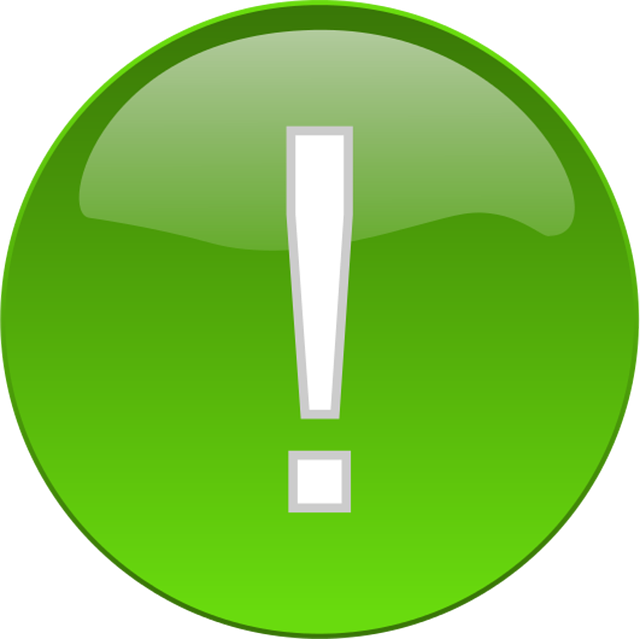 Требования к специальным образовательным условиям, содержанию и темпу педагогической работы  необходимых для детей с ОВЗ
Медицинская (лечебная и профилактическая) помощь
Подготовка детей к овладению школьной программой путем пропедевтических занятий (формирование у них необходимых знаний)
Формирование у них познавательной мотивации и положительного отношения к учению
Замедленный темп преподнесения новых знаний
Меньший объем «порций»преподносимых знаний, а также всех инструкций и высказываний педагога с учетом того, что объем запоминаемой информации у них меньше
Использование наиболее эффективных методов обучения (усиление наглядности в разных ее формах, включение практической деятельности, применение на доступном уровне проблемного подхода)
Организация занятий таким образом, чтобы избегать переутомления детей
Контроль понимания детьми всего, особенно вербального, учебного материала
Литература
Основная
Боскис Р.М. Глухие и слабослышащие дети.- М.: Советский спорт, 2004
Забрамная С.Д. Ваш ребенок учится во вспомогательной школе: Рабочая книга для родителей.-М.,1993
Литвак А.Г. Психология слепых и слабовидящих.- Изд. РГПУ им. А.И. Герцена, СПб., 2006
Мозговой В.М., Яковлева И.М., Еремина А.А. Основы олигофренопедагогики.- М., 2006
Назарова Н.М., Моргачева Е.Н., Фуряева Т.В. Сравнительная специальная педагогика.- М.: Академия, 2012
Педагогические технологии обучения детей с нарушениями интеллектуального развития: учебно-методическое пособие/ Под ред. И.М. Яковлевой.- М.:ГБОУ ВПО МГПУ, 2012
Специальная педагогика: Учеб. Пос. для студ. высш. учеб. заведений: 3 т/ Под ред. Н.М. Назаровой. –Т.3. педагогические системы специального образования/Н.М. Назарова и др.- М.: Академия, 2008
Организация специальных образовательных условий для детей с ограниченными возможностями здоровья в общеобразовательных организациях/Отв. Ред. С.В. Алехина.- М.: МГППУ, 2012
Олигофренопедагогика/Под ред. В.В. Воронковой.- М.: Дрофа, 2009
Спасибо за внимание!

Успехов в работе!